Faculty of Science
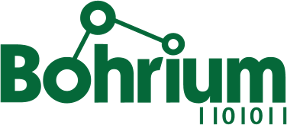 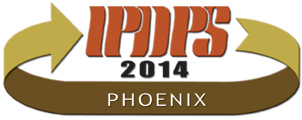 An Efficient GPU General Sparse Matrix-Matrix Multiplication for Irregular DataWeifeng Liu, Brian VinterNiels Bohr Institute, University of Copenhagen, Denmark
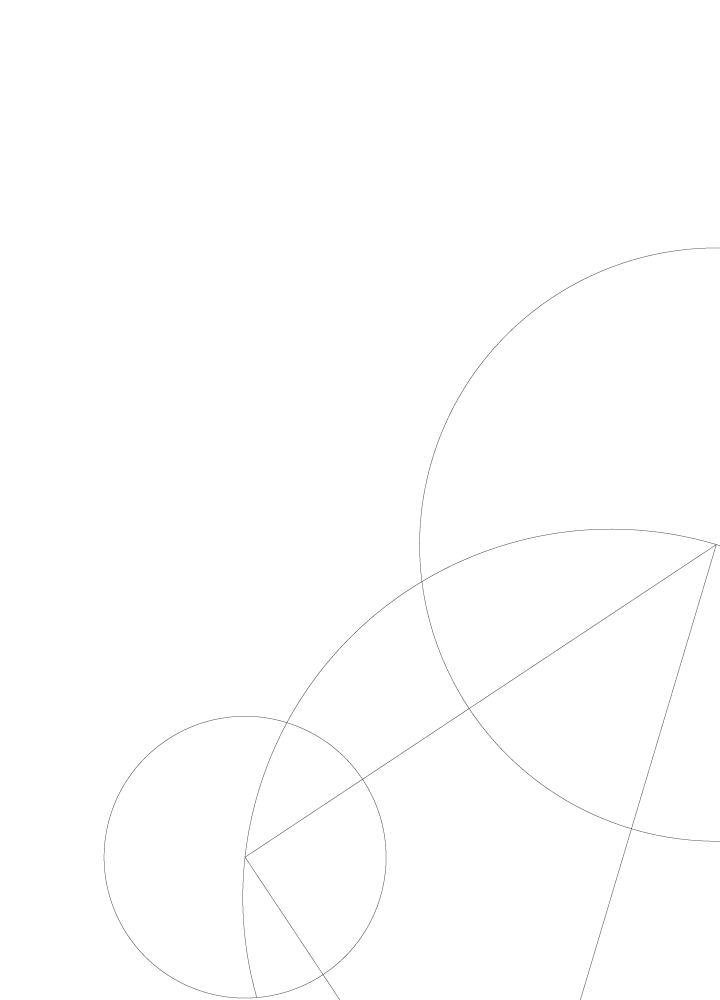 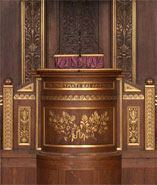 IPDPS 2014, Phoenix (AZ) USA, 20 May 2014
1
Faculty of Science
Faculty of Science
Overview
Sparse GEMM (SpGEMM) and its applications
Three challenges
Our SpGEMM algorithm
Stage 1: calculating upper bound of nnzC
Stage 2: binning and allocating C of “reasonable” size
Stage 3: computing C using three different methods
Stage 4: arranging data
Experimental results
Conclusion
2
Faculty of Science
Faculty of Science
Overview
Sparse GEMM (SpGEMM) and its applications
Three challenges
Our SpGEMM algorithm
Stage 1: calculating upper bound of nnzC
Stage 2: binning and allocating C of “reasonable” size
Stage 3: computing C using three different methods
Stage 4: arranging data
Experimental results
Conclusion
3
Faculty of Science
Sparse GEMM (SpGEMM) - Basics
Multiply a sparse matrix A by a sparse matrix B, obtain a result sparse matrix C.
1e
2a
4a+5e
x
=
0
1
0
5
0
c
0
b
0
3b
0
2
0
3
0
6
0
4
0
d
0
a
0
f
0
e
0
1d
0
5d
0
3c
0
6f
A
(4x4)
nnzA = 6
B
(4x4)
nnzB = 6
C
(4x4)
nnzC = 8
4
Faculty of Science
SpGEMM - Data Storage Format
We assume all three matrices are stored in Compressed Sparse Row (CSR) format that contains three arrays: (1) row pointer, (2) column index, and (3) value.
row_pointer =
0
1
3
3
6
0
1
0
5
0
2
0
3
0
6
0
4
column_index =
2
0
1
0
2
3
value =
1
2
3
4
5
6
A
A in CSR-format
5
Faculty of Science
SpGEMM - Applications
Algebraic multigrid method
Breadth first search
Shortest path
Colored intersection
Sub-graghs
…
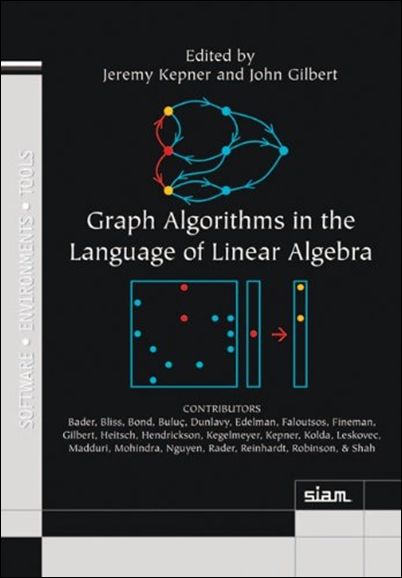 6
Faculty of Science
Faculty of Science
Overview
SpGEMM and its applications
Three challenges
Our SpGEMM algorithm
Stage 1: calculating upper bound of nnzC
Stage 2: binning and allocating C of “reasonable” size
Stage 3: computing C using three different methods
Stage 4: arranging data
Experimental results
Conclusion
7
Faculty of Science
SpGEMM Challenge 1 - Unknown nnzC
The number of nonzeros in C is unknown in advance. Thus it’s not possible to pre-allocate C precisely.





One method is to compute boolean SpGEMM in the same pattern, get nnzC, allocate memory and run the “real” SpGEMM.
x
=
?
0
1
0
5
0
c
0
b
0
2
0
3
0
6
0
d
0
a
0
f
0
4
0
e
A, nnzA = 6
B, nnzB = 6
nnzC = ?
C,
One SpGEMM for Two!
Expensive
Allocate 
space of size nnzC
T
x
T
=
T
T
1
x
a
T
T
T
T
T
T
T
2
3
b
c
T
T
d
e
T
T
T
T
T
T
T
4
5
6
f
8
Faculty of Science
SpGEMM Challenge 2 - Parallel Insert
Because of the compressed sparse format, the result nonzeros are “inserted” into C, but not “added” to predictable locations of C.
1e
2a
insert to column 3
=
4a+5e
4a+5e
4a+5e
insert to column 1
x
0
1
0
5
0
c
0
b
0
3b
0
2
0
3
0
6
0
d
0
a
0
f
0
4
0
e
0
4a
0
5d
0
5e
0
6f
0
1d
0
3c
0
5d
0
6f
0
4a
0
5d
0
4a
0
5d
0
6f
0
5d
0
4a
insert to column 3
=
=
insert to column 2
x
=
x
A
B
x
Parallel hash tables?
Not truly fast
C
9
Faculty of Science
SpGEMM Challenge 3 - Load balancing
p1
x
p1
p2
p2
p3
p4
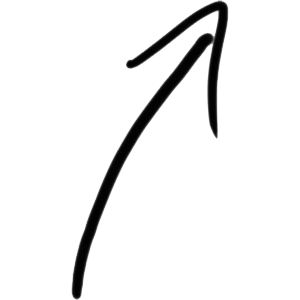 A
B
0
1
0
5
0
1
0
5
0
1
0
5
0
c
0
b
0
2
0
3
0
6
0
4
0
2
0
3
0
6
0
4
0
2
0
3
0
6
0
4
0
d
0
a
0
f
0
e
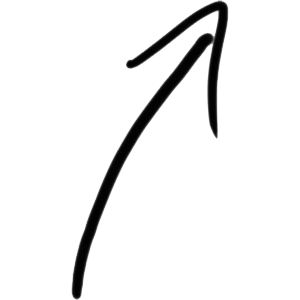 A
1D partition 
on A
p1
p2
even partition 
on A
Accessing
on B
Imbalanced
Balanced
Imbalanced
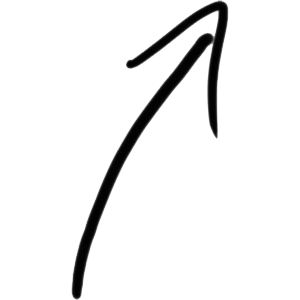 p3
p4
2D partition 
on A
Overall - imbalanced
Imbalanced
A
10
Faculty of Science
Faculty of Science
Overview
SpGEMM and its applications
Three challenges
Our SpGEMM algorithm
Stage 1: calculating upper bound of nnzC
Stage 2: binning and allocating C of “reasonable” size
Stage 3: computing C using three different methods
Stage 4: arranging data
Experimental results
Conclusion
11
Faculty of Science
Faculty of Science
Overview
SpGEMM and its applications
Three challenges
Our SpGEMM algorithm
Stage 1: calculating upper bound of nnzC
Stage 2: binning and allocating C of “reasonable” size
Stage 3: computing C using three different methods
Stage 4: arranging data
Experimental results
Conclusion
12
Faculty of Science
Stage 1. Upper bound of nnzC
To calculate the upper bound of nnz of each row of C, for each nonzero in the row of A, sum up nnz of corresponding rows (with the same column ids of the nonzero of A) of B.
0
c
0
b
x
0
1
0
5
0
d
0
a
0
f
0
e
0
2
0
3
0
6
0
4
nnz(c0*)ub = 2
nnz(c1*)ub = 1
+ 2 = 3
nnz(c2*)ub = 0
nnz(c3*)ub = 1
+ 2
+ 1 = 4
A
B
Q: Should we pre-allocate a C of the upper bound size?
A: No. NnzCub may be very large, 
    so we do not pre-allocate it in this stage.
13
Faculty of Science
Faculty of Science
Overview
SpGEMM and its applications
Three challenges
Our SpGEMM algorithm
Stage 1: calculating upper bound of nnzC
Stage 2: binning and allocating C of “reasonable” size
Stage 3: computing C using three different methods
Stage 4: arranging data
Experimental results
Conclusion
14
Faculty of Science
Stage 2. Binning
According to nnzub of each row of C, we group (permutate) all rows of C to 38 bins (in 5 bin groups).
nnz(c0*)ub = 2
nnz(c1*)ub = 3
nnz(c2*)ub = 0
nnz(c3*)ub = 4
…
2
0
1
3
nnz(ci*)ub = 4
nnz(ci*)ub = 0
nnz(ci*)ub = 2
nnz(ci*)ub = 3
nnz(ci*)ub = 32
nnz(ci*)ub = 33-64
nnz(ci*)ub = 65-128
nnz(ci*)ub = 129-256
nnz(ci*)ub = 257-512
nnz(ci*)ub > 512
nnz(ci*)ub = 1
b1
b2
b3
b4
b5
b33
b34
b35
b36
b37
b38
15
Faculty of Science
Stage 2. Memory pre-allocation
In this case, we 
pre-allocate C of 
size 3+512+2048.
We calculate an initial size for C.
For bins 1-33, nnz = # of rows * binsize
e.g., bin 4 collectes 1 row, nnz = 1 * 3 = 3
For bins 34-37, nnz = # of rows * binsizeub 
e.g., bin 35 collectes 4 rows, nnz = 4 * 128 = 512
For bin 38, nnz = # of rows * 256
e.g. bin 38 collectes 8 rows, nnz = 8 * 256 = 2048
…
nnz(ci*)ub = 4
nnz(ci*)ub = 0
nnz(ci*)ub = 2
nnz(ci*)ub = 3
nnz(ci*)ub = 32
nnz(ci*)ub = 33-64
nnz(ci*)ub = 65-128
nnz(ci*)ub = 129-256
nnz(ci*)ub = 257-512
nnz(ci*)ub > 512
nnz(ci*)ub = 1
b1
b2
b3
b4
b5
b33
b34
b35
b36
b37
b38
16
Faculty of Science
Stage 2. Memory pre-allocation (cont.)
Q: Why we pre-allocate 256 entries for bin 38 that contains rows longer than 512 entries? 


A: Some old entries will “eat” new entries. Thus we set a guessed “shrink” factor (< 0.5).
1e
2a
nnz(ci*)ub > 512
b38
4a+5e
0
5
0
c
0
b
0
3b
0
1
0
6
0
d
0
a
0
f
0
4
0
e
0
1d
0
5d
0
3c
0
6f
0
2
0
3
x
=
A
B
C
17
Faculty of Science
Faculty of Science
Overview
SpGEMM and its applications
Three challenges
Our SpGEMM algorithm
Stage 1: calculating upper bound of nnzC
Stage 2: binning and allocating C of “reasonable” size
Stage 3: computing C using three different methods
Stage 4: arranging data
Experimental results
Conclusion
18
Faculty of Science
1d
1e
Stage 3. C is the goal!
3b
3c
2a
5d
6f
4a+5e
For bin 1 or bin 2, no computation is required.
For bins 3-33, a heap-based method is used. Each bin has a dedicated GPU kernel call. 
    For each GPU thread: 
(1) collects all candidate nonzeros, 
(2) establishs a binary max-heap on column indices, 
(3) executes a heapsort-like operation to sort and fuse entries at a duplicate location.
Example. Row 3 
column_index =
3
1
3
2
value =
0
4a
0
6f
0
5d
0
5e
Load balancing 
is guaranteed, 
since each GPU
thread has the 
same amount of 
work.
idx=3
val=4a
idx=2
val=6f
idx=3
val=5e
idx=1
val=5d
idx=3
val=5e
idx=2
val=6f
idx=1
val=5d
idx=2
val=6f
idx=1
val=5d
idx=1
val=5d
idx=1
val=5d
idx=2
val=6f
idx=3
val=4a+5e
idx=3
val=4a
idx=3
val=4a+5e
idx=2
val=6f
idx=3
val=4a+5e
-
19
Faculty of Science
1d
1e
Stage 3. C is the goal! (cont.)
3b
3c
2a
5d
6f
4a+5e
For bins 34-37, a bitonic sort based method is used. Each bin has a dedicated GPU kernel call. 
For each GPU thread-group:
column_index =
column_index =
3
1
1
2
3
3
2
3
(1) collects all candidate nonzeros,
(2) sorts them according to the column indices, 
(3) identifies duplicate nonzeros, and scans to obtain final positions,
(4) compacts nonzeros at the same column location,
(5) obtains final nonzeros of the row.
value =
value =
Example. Row 3
4a+5e
4a+5e
0
4a
0
6f
0
5d
0
5e
0
5d
0
5e
0
6f
0
4a
0
5d
0
5e
0
6f
0
5d
0
6f
Load balancing 
is naturally 
guaranteed, 
although each GPU
thread-group has 
different amount 
of work.
flag =
1
1
1
0
flag (scan) =
0
1
2
3
column_index =
1
2
3
3
value =
column_index =
1
2
3
value =
20
Faculty of Science
1d
1e
Stage 3. C is the goal! (cont.)
3b
3c
2a
5d
6f
4a+5e
For bin 38, a merge-based method is used.
For each GPU thread-group:
(1) looks for duplicate locations through binary search, 

(2) fuses values at the same position,

(3) copies the input sequence without duplicate entries to the result sequence, 

(4) merge the two sequences through Merge Path algorithm and gets the new result sequence.
3
input sequence =
1
3
Example. Row 3
4a+5e
0
4a
0
5d
0
5e
0
5d
0
6f
result sequence =
1
3
2
Load balancing is naturally guaranteed.
If the pre-allocated space is not enough,
2x memory is allocated. 
The old values are copied to new space.
The same merge operations continue.
21
Faculty of Science
Faculty of Science
Overview
SpGEMM and its applications
Three challenges
Our SpGEMM algorithm
Stage 1: calculating upper bound of nnzC
Stage 2: binning and allocating C of “reasonable” size
Stage 3: computing C using three different methods
Stage 4: arranging data
Experimental results
Conclusion
22
Faculty of Science
Stage 4. Arranging data
Now we know the precise size of nnzC, and can allocate a “real” C and copy nonzeros from the pre-allocated space to the final space.
pre-allocated C
final C
23
Faculty of Science
Faculty of Science
Overview
SpGEMM and its applications
Three challenges
Our SpGEMM algorithm
Stage 1: calculating upper bound of nnzC
Stage 2: binning and allocating C of “reasonable” size
Stage 3: computing C using three different methods
Stage 4: arranging data
Experimental results
Conclusion
24
Faculty of Science
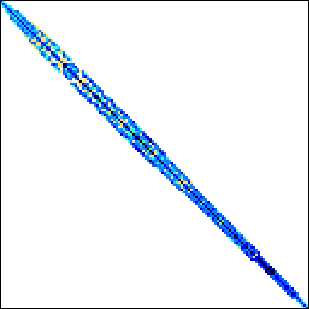 Benchmark suite
ship
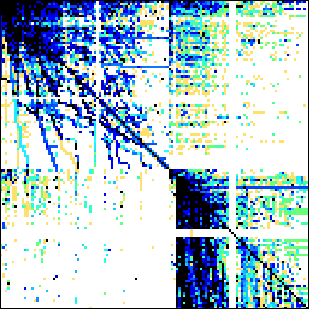 23 matrices downloadable from the University of Florida sparse matrix collection.
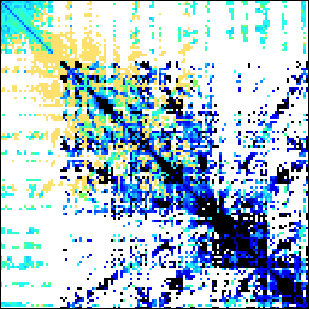 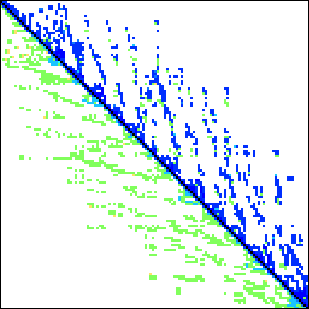 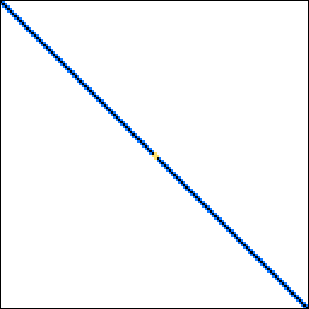 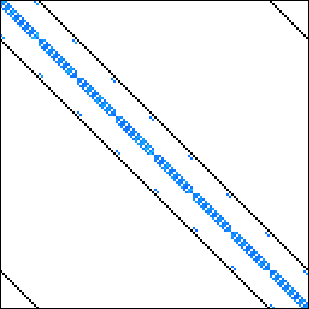 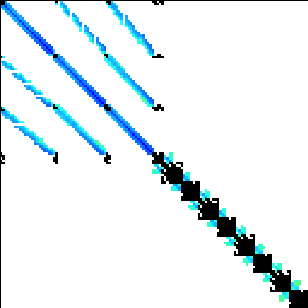 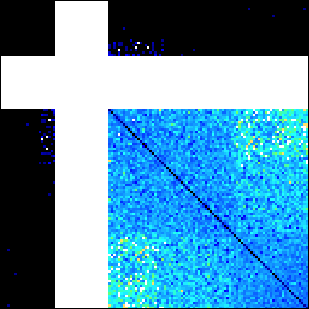 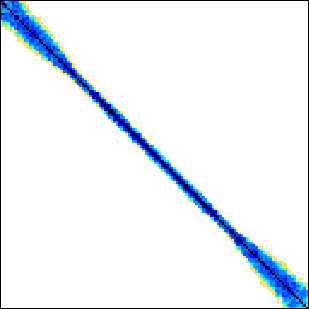 webbase-1M
2cubes_sphere
cage12
cant
QCD
spheres
accelerator
filter3D
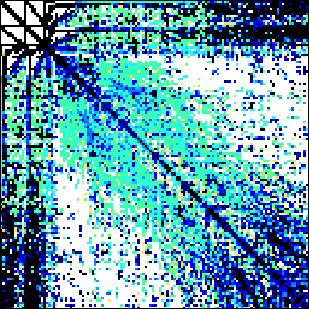 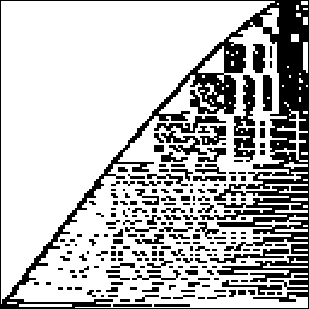 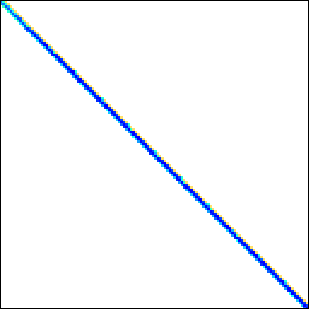 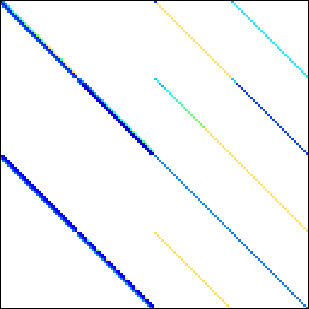 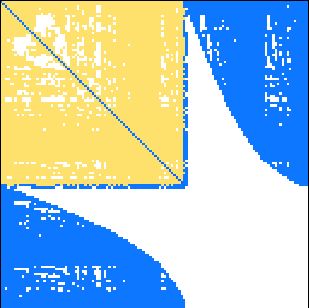 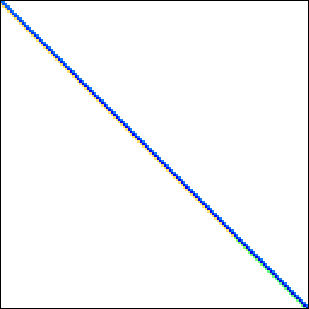 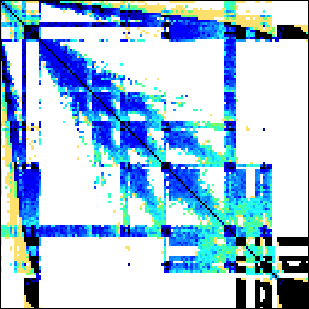 hood
m133-b3
economics
majorbasis
mario002
epidemiology
mono_500Hz
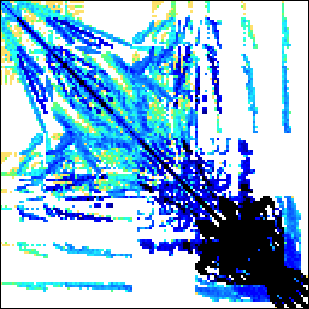 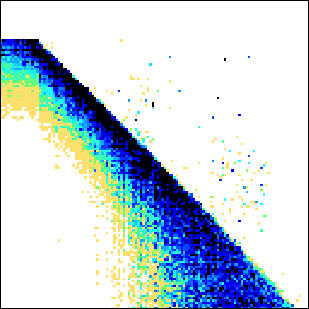 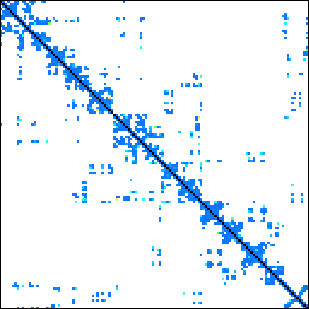 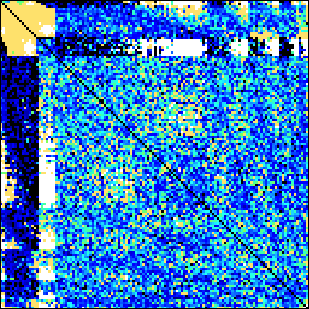 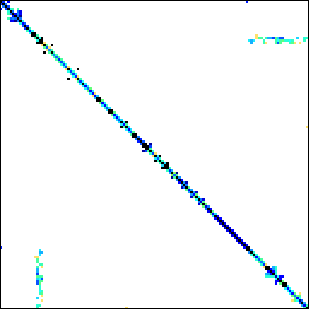 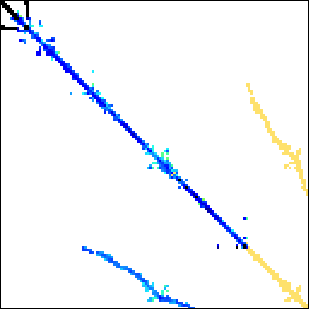 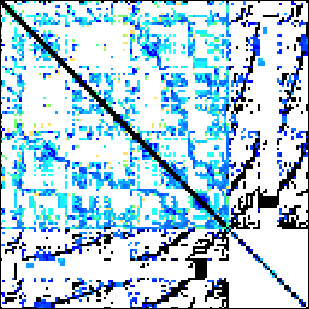 Regular matrices
Irregular matrices with diverse structures
offshore
patents_main
protein
poisson3Da
pwtk
harbor
scircuit
25
Faculty of Science
Experiment platforms
Intel Xeon E5-2630, six Sandy Bridge cores @ 2.3 GHz, 15 MB LL$, 4-channel memory, 42.6 GB/s Bandwidth. MKL v11.0.

nVidia GeForce GTX Titan, 2688 CUDA cores @ 876 MHz, 672 KB scratchpad memory, 288 GB/s bandwidth. CUSPARSE v2, CUSP v0.4.0 and BHSPARSE_CUDA.

AMD Radeon HD 7970, 2048 Radeon cores @ 1 GHz, 2048 KB scratchpad memory, 288 GB/s bandwidth. BHSPARSE_OCL.
26
Faculty of Science
Comparison: C = A2 (single percision)
Compared to CUSPARSE v2 in CUDA SDK v5.5 on nVidia Geforce GTX Titan GPU, our method obtains up to 7.7x and on average 2.6x speedup.
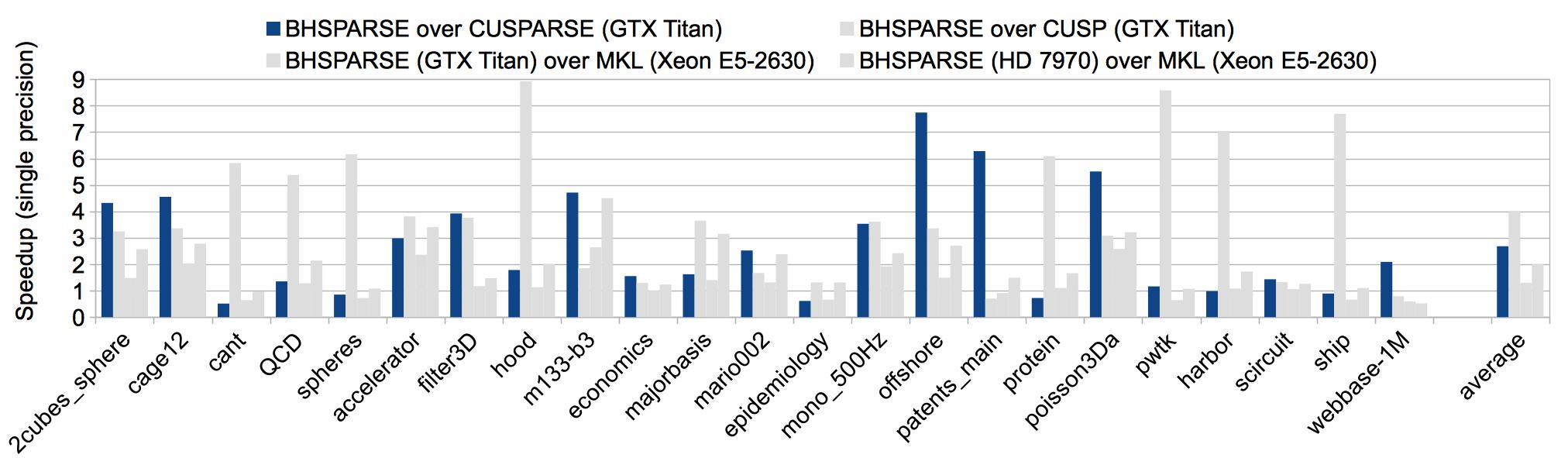 27
Faculty of Science
Comparison: C = A2 (single percision)
Compared to CUSP v0.4.0 on nVidia Geforce GTX Titan GPU, our method obtains up to 8.9x and on average 4x speedup.
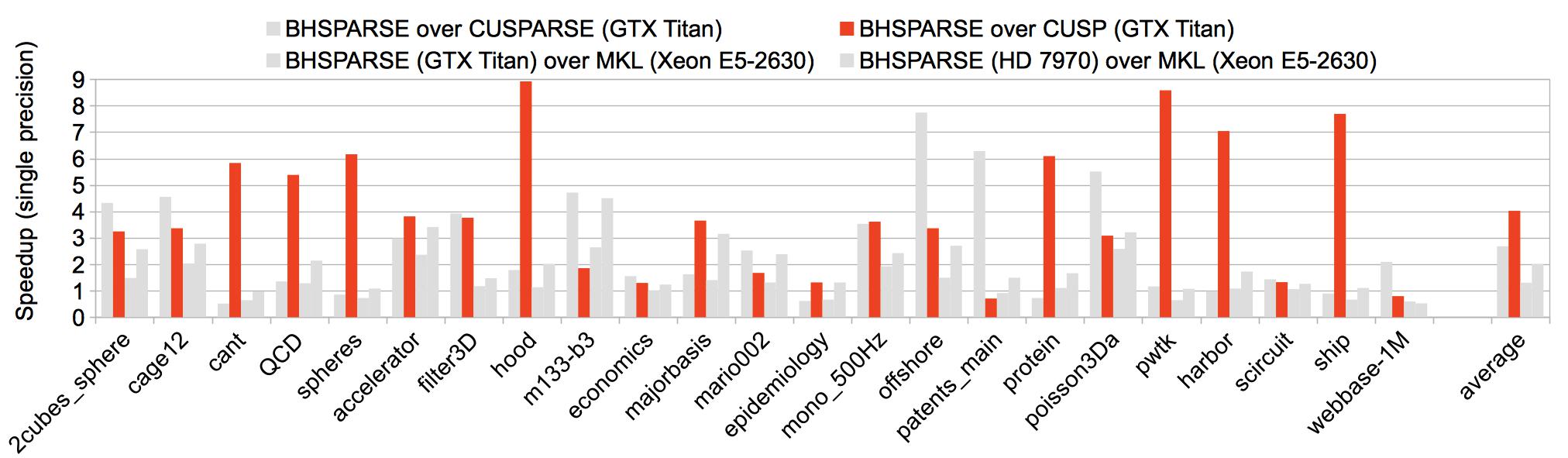 28
Faculty of Science
Comparison: C = A2 (single percision)
Compared to MKL v11.0 on Intel Xeon E5-2630 CPU, our method on nVidia Geforce GTX Titan GPU obtains up to 2.6x and on average 1.3x speedup.
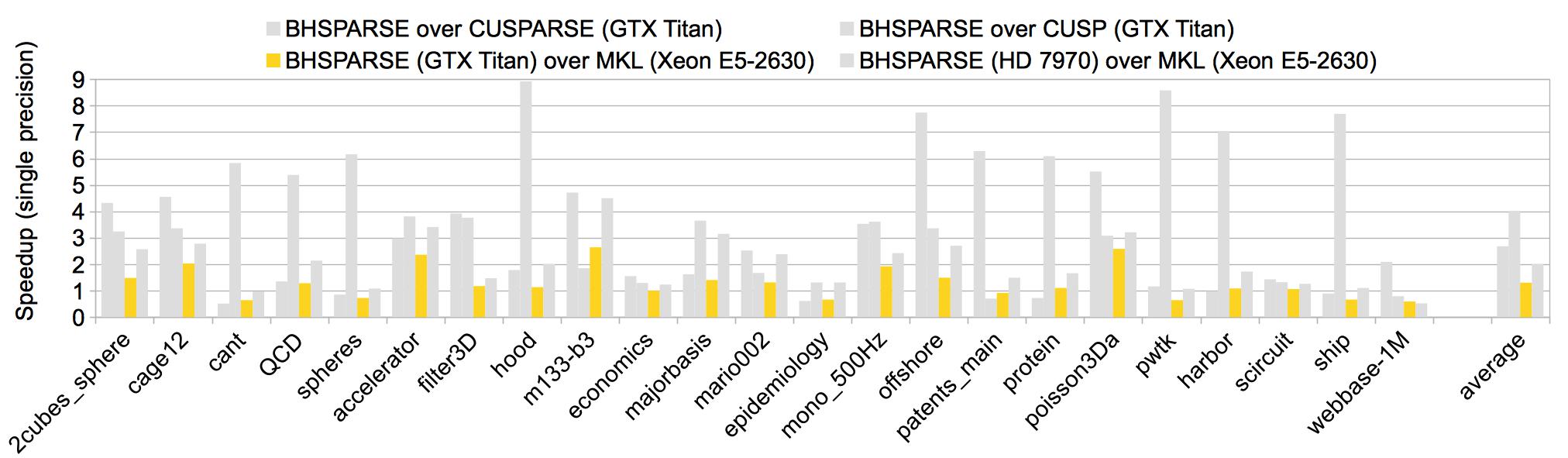 29
Faculty of Science
Comparison: C = A2 (single percision)
Compared to MKL v11.0 on Intel Xeon E5-2630 CPU, our method on AMD Radeon HD 7970 GPU obtains up to 4.5x and on average 2x speedup.
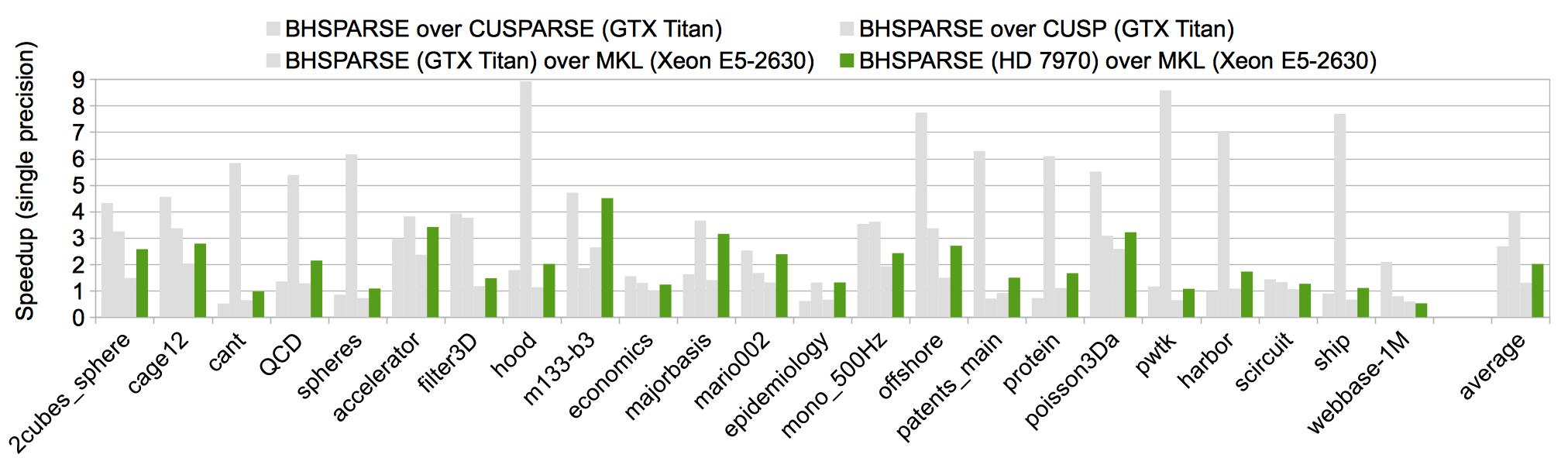 30
Faculty of Science
Comparison: C = A2 (double percision)
Compared to CUSPARSE v2 in CUDA SDK v5.5 on nVidia Geforce GTX Titan GPU, our method obtains up to 7.9x and on average 2.7x speedup.
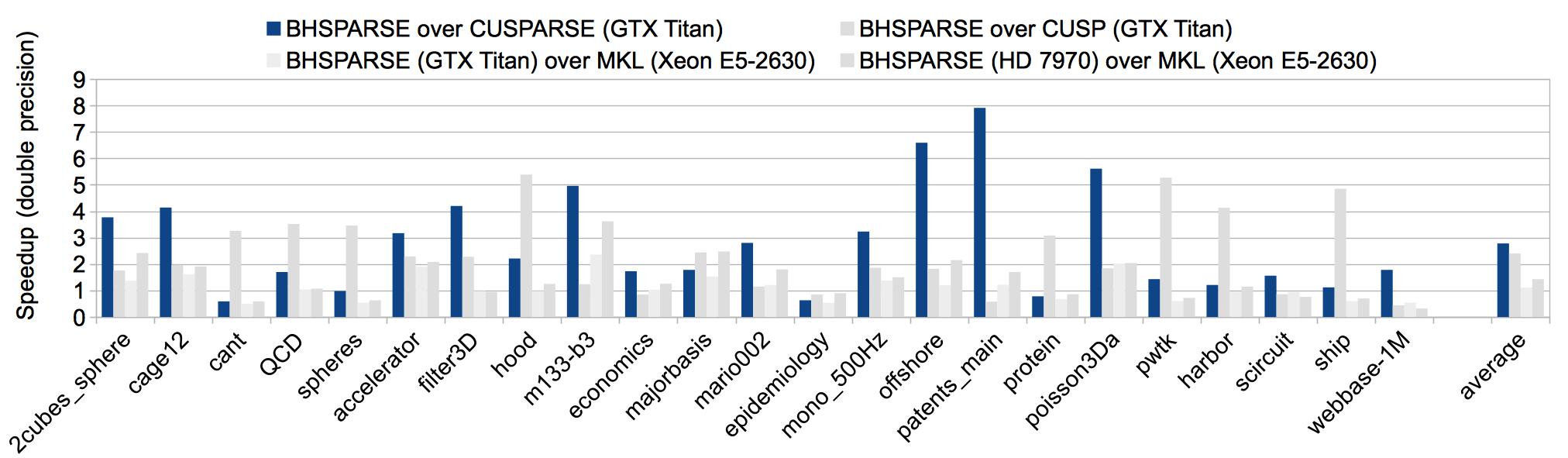 31
Faculty of Science
Comparison: C = A2 (double percision)
Compared to CUSP v0.4.0 on nVidia Geforce GTX Titan GPU, our method obtains up to 5.4x and on average 2.4x speedup.
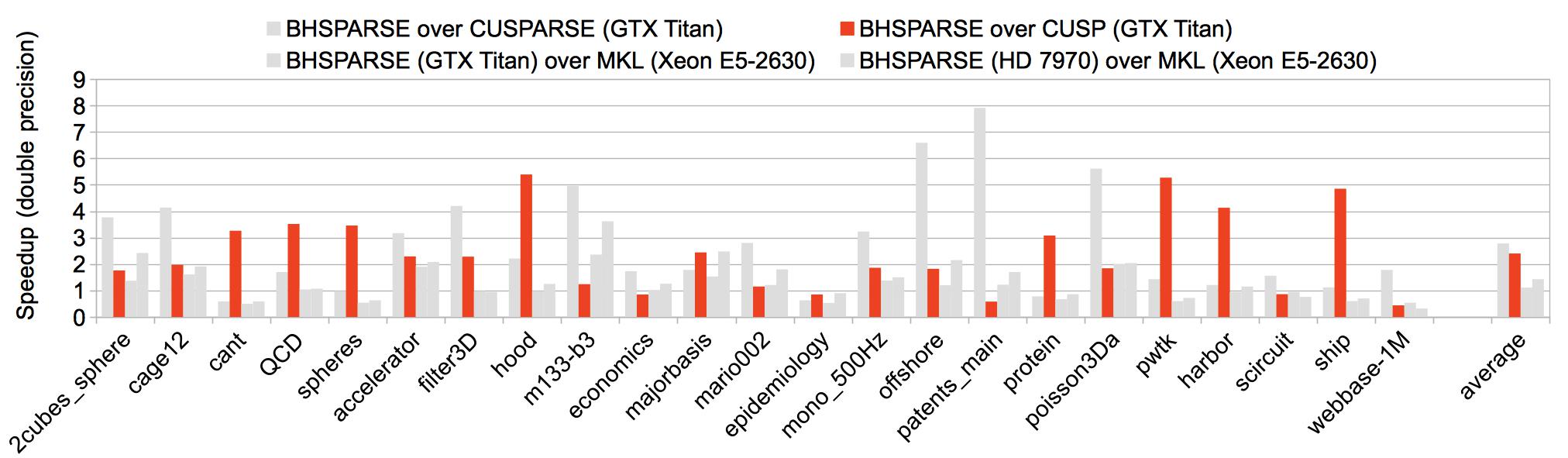 32
Faculty of Science
Comparison: C = A2 (double percision)
Compared to MKL v11.0 on Intel Xeon E5-2630 CPU, our method on nVidia Geforce GTX Titan GPU obtains up to 1.9x and on average 1.1x speedup.
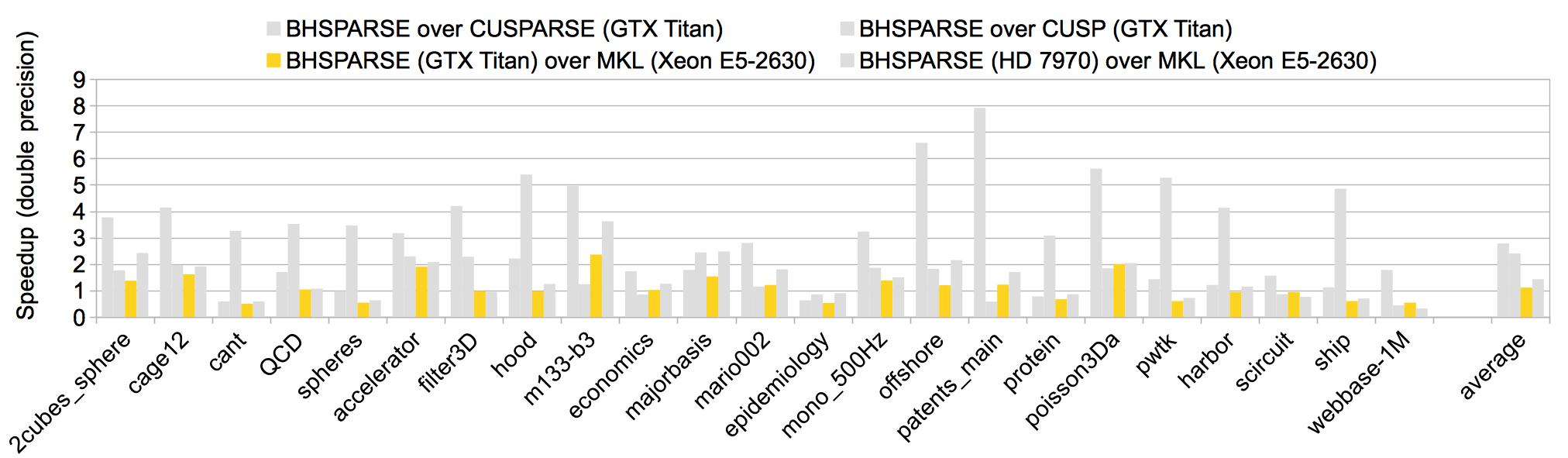 33
Faculty of Science
Comparison: C = A2 (double percision)
Compared to MKL v11.0 on Intel Xeon E5-2630 CPU, our method on AMD Radeon HD 7970 GPU obtains up to 2.4x and on average 1.4x speedup.
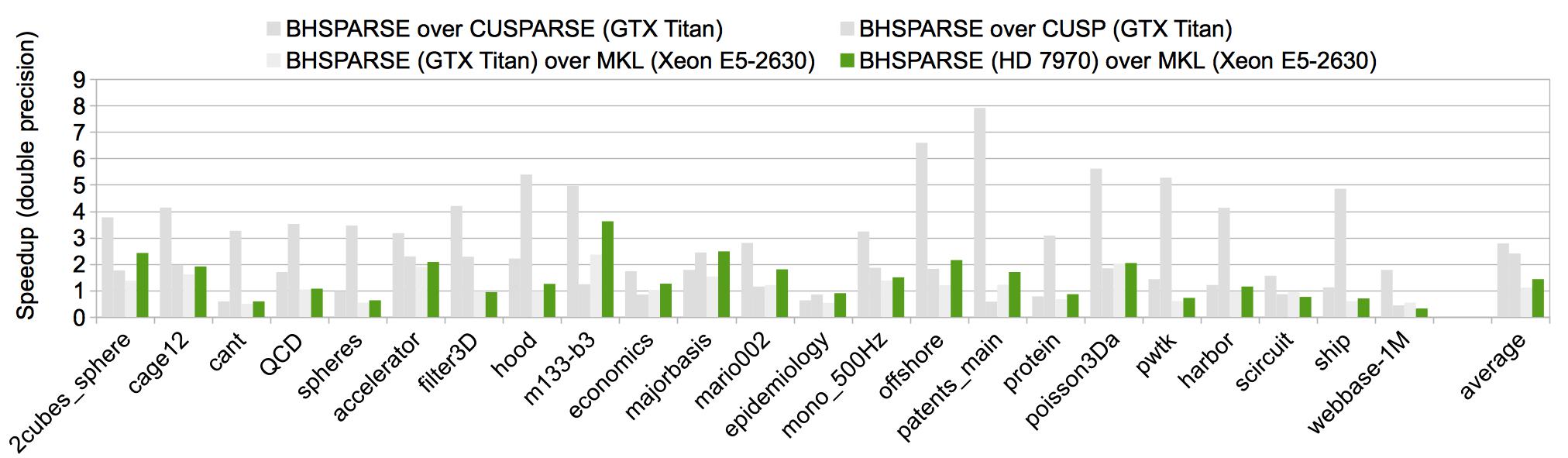 34
Faculty of Science
Comparison: C = A2 (allocated space)
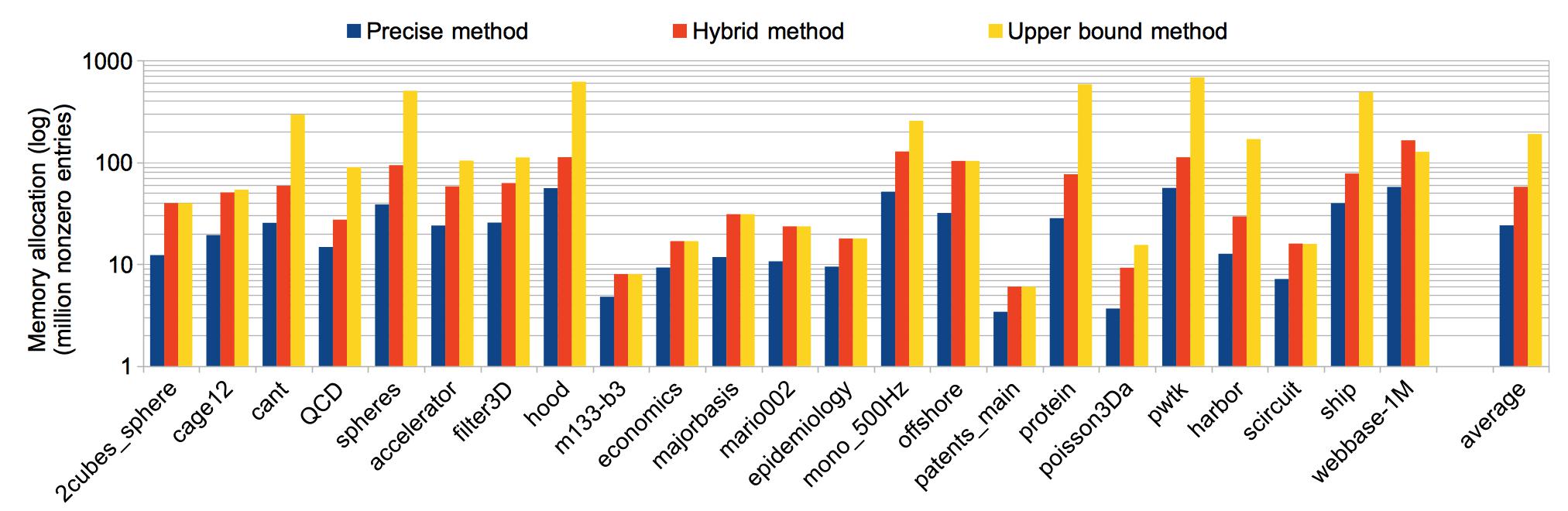 For matrices with short rows (upper bound size), our hybrid method completely converts to the upper bound method.
For matrices with long rows (upper bound size),  our hybrid method allocates much less space than the upper bound method, and be very close to precise method.
In the worst case, our hybrid method needs the largest space, but would not be too bad.
35
Faculty of Science
Faculty of Science
Overview
SpGEMM and its applications
Three challenges
Our SpGEMM algorithm
Stage 1: calculating upper bound of nnzC
Stage 2: binning and allocating C of “reasonable” size
Stage 3: computing C using three different methods
Stage 4: arranging data
Experimental results
Conclusion
36
Faculty of Science
Conclusion
We identified three performance bottlenecks of SpGEMM, and proposed effcient approaches on GPUs.
Our GPU SpGEMM method is much faster than state-of-the-art approaches in the CUSPARSE and CUSP.
We can see that the capacity of on-chip scratchpad memory is important for SpGEMM. (Kepler vs. GCN)
For the first time, GPU SpGEMM outperforms CPU counterparts.
37
Faculty of Science
T k u  !
0
4
8
9
A y Q s n s ?
11
12
13
0
2
4
7
38